WCA-B343
Unified Modern Device Management with Microsoft System Center 2012 Configuration Manager SP1 Integrated with Windows Intune
Martin Booth
Craig Morris
Agenda
Overview of mobile device management
Device enrollment
Device inventory
Settings management
Corporate data protection
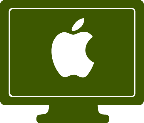 Apps
Today’s challenges
Deploying and managing applications across platforms is difficult.
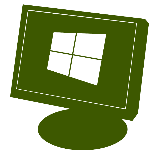 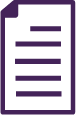 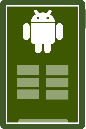 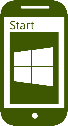 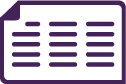 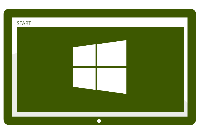 Devices
Users
Data
Users expect to be able to work in any location and have access to all their work resources.
The explosion of devices is eroding the standards-based approach to corporate IT.
Users need to be productive while maintaining compliance and reducing risk.
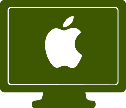 People-centric IT
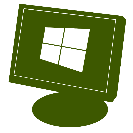 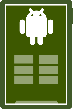 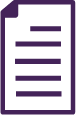 Enable your end users
Allow users to work on the devices of their choice and provide consistent access to corporate resources.
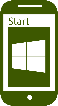 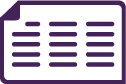 Unify your environment
Deliver a unified application and device management on-premises and in the cloud.
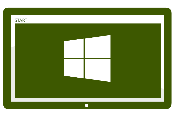 Apps
Data
Devices
Users
Protect your data
Help protect corporate information and manage risk.
Management.  Access.  Protection.
5
Selecting the Management Platform
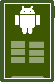 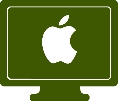 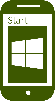 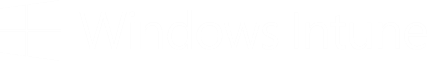 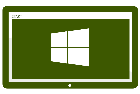 Unified Device Management
System Center 2012 R2 Configuration Manager with Windows Intune


Build on existing Configuration Manager deployment
Full PC management (OS Deployment, Endpoint Protection, application delivery control, rich reporting)
Deep policy control requirements
Scale to 100,000 devices
Extensible administration tools (RBA, PowerShell, SQL Reporting Services)
Cloud-based Management
Standalone Windows Intune




No existing Configuration Manager deployment
Simplified policy control
Less than 7,000 devices and 4,000 users
Simple web-based administration console
Configuration Manager MDM Features
Features
Over the air device enrollment
User-targeted available app deployment
User and device settings management
Device inventory
Remote device retirement
Remote device wipe
Windows Intune integrated with System Center 2012 R2 Configuration Manager
Windows PCs
(x86/64, Intel SoC), 
Windows to Go
Windows Embedded
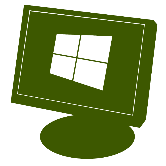 Mac OS X
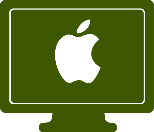 IT
Single Admin
Console
Windows RT, Windows Phone 8iOS, Android
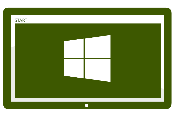 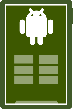 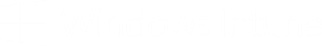 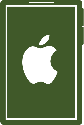 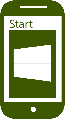 Platform Support in ConfigMgr R2
Registering and Enrolling Devices
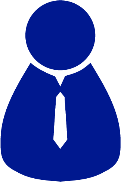 Users can enroll devices that configure the device for management with Windows Intune; the user can then use the Company Portal for easy access to corporate applications
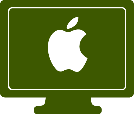 Data from Windows Intune is in sync with Configuration Manager, which provides unified management across both on-premises and in the cloud
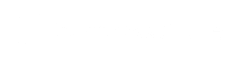 Active Authentication
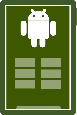 ADFS
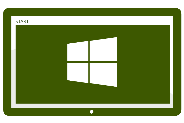 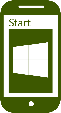 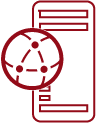 Users can register BYO devices for single sign-on and access to corporate data with Workplace Join. As part of this, a certificate is installed on the device
Web Application Proxy
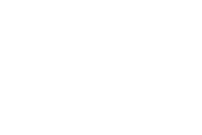 As part of the registration process, a new device object is created in Active Directory, establishing a link between the user and their device
IT can publish access to corporate resources with the Web Application Proxy based on device awareness and the user’s identity.; multi-factor authentication can be used through Windows Azure Active Authentication (formerly PhoneFactor)
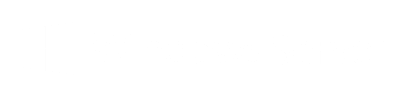 Active Directory
10
Mobile Device Enrollment in R2
Establishes mutual trust between the device and the management server
User-initiated process over SSL
Admin defines which users are authorized to enroll devices
License allows 5 mobile device enrollments per user

Supports Windows RT, Windows Phone 8, iOS 5.0+
New for R2: Direct Management of Android

End result: A user certificate is installed on the device and the management agent is configured. 
WinCE, Windows Embedded Handheld, Windows Mobile 6.5, etc. still supported via ConfigMgr on-prem infrastructure
Demo - Enrollment
Troubleshooting Device Enrollment
There are a couple of possible reasons why device enrollment may not succeed:
Admin has not configured  mobile device management
Admin has not enabled enrollment for specific device types
User is trying to enroll several devices at the same time or has more than 20 mobile devices in the system
User is not provisioned by their IT admin
Windows Phone 8 Only: WP8 code signing certificate not configured properly 
iOS only: Apple Push Notification Service certificate is not configured or expired. Or device is not running iOS 5.0 +

Recommendation from TAP customers is to test configuration thoroughly and provide user education
What’s New in Mobile Device Inventory?
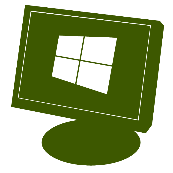 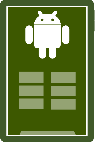 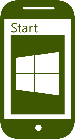 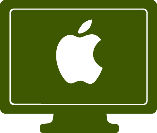 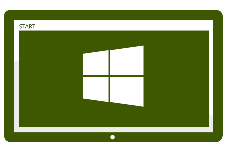 App Management
App inventory
Personal vs. Corporate Owned Devices
New global condition to differentiate app installs on corporate versus personal
By default, user-enrolled devices are “Personal” 
Admin can specify corporate-owned devices
Personal devices – Inventory of applications installed by ConfigMgr/Intune only
Corporate devices – Complete inventory of all applications on the device*
* iOS – Apple MDM allows only inventory of MDM provisioned apps
Demo - Inventory
Settings management
Settings can be applied to devices managed via Windows Intune and devices managed through the Exchange Server Connector

Single security policy template can be used to manage settings on all managed mobile devices. System figures out applicability to each platform.

Reporting available on each setting (applicable, conformant or error)

If a device is receiving policy from more than 1 authority, the most secure value for a setting is applied.
Mobile Device Settings in ConfigMgr 2012 R2
* Subset of settings      Note: Table applicable to direct MDM and not EAS
Resource Access Configuration
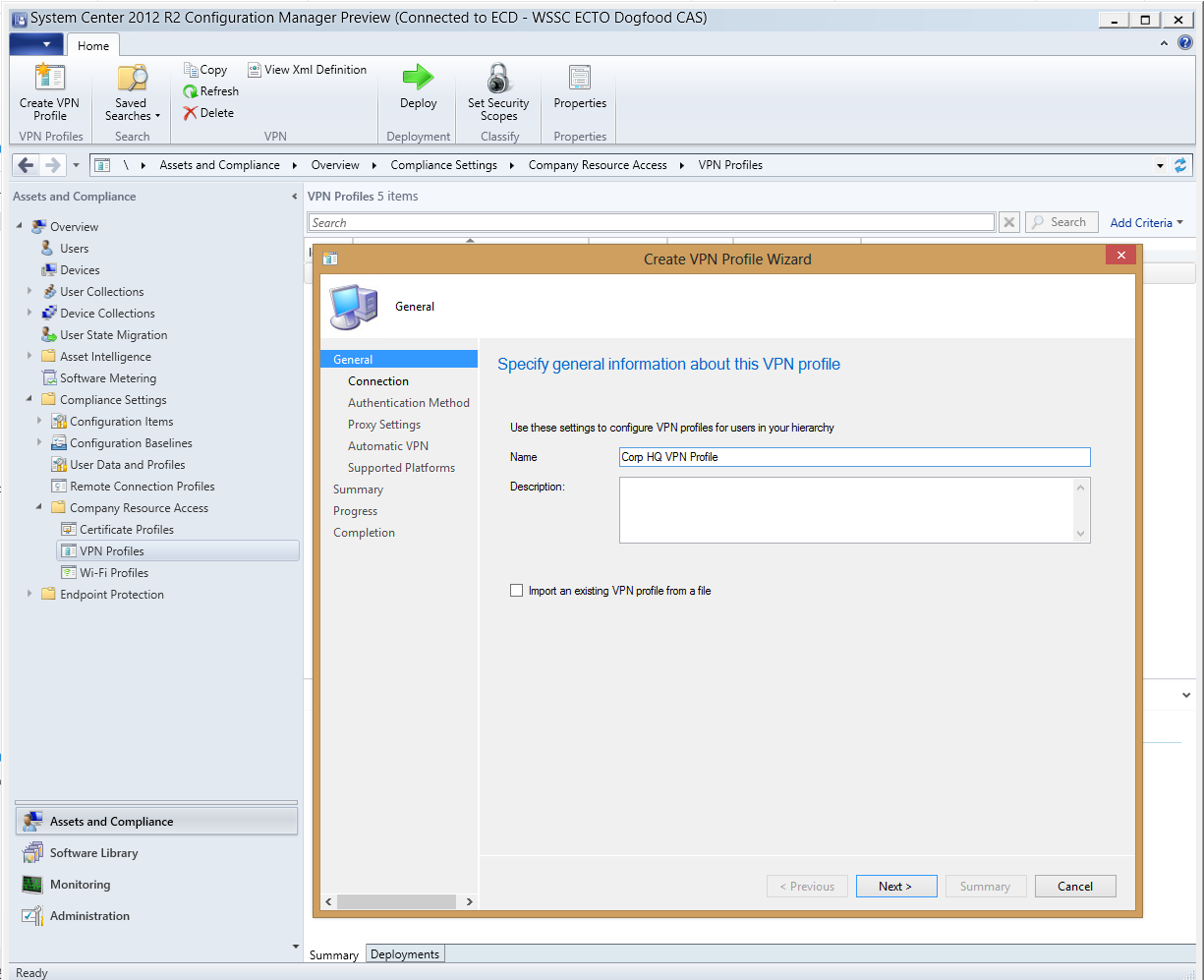 New Features*
Configure networking profiles VPN profiles 
Support for Windows 8.1 Automatic VPN
Wi-Fi protocol and authentication settings
Management and distribution of certificates
Platforms

Windows 8.1
Windows 8.1 RT
iOS
Android
Benefits

End users get access to company resources with no manual steps for them
18
* Varies based on device platform
VPN Profile Management
Support for major SSL VPN vendors
Automatic VPN connection
Support for VPN standards
PPTP ,L2TP, IKEv2
SSL VPNs from Cisco, Juniper, Check Point, Microsoft, Dell SonicWALL, F5 
Subset of vendors have Windows Windows RT VPN plug-in
DNS name-based initiation support for Windows 8.1 and iOS
Application ID based initiation support for Windows 8.1
Wi-Fi and Certificate Profiles
Wi-Fi settings
Manage and distribute certificates
Manage Wi-Fi protocol and authentication settings 
Provision Wi-Fi networks that device can auto connect
Specify certificate to be used for Wi-Fi connection
Deploy trusted root certificates
Support for Security Center Endpoint Protection(SCEP) protocol
Work Folders
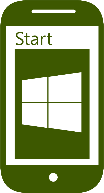 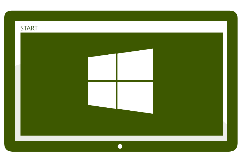 Sync files and data across devices
Configuration Manager and Windows Intune support
New feature in Windows 8.1 client and Windows Server 2012 R2
New settings to help provision the Work Folder discovery settings
Company Portals have links to Work Folders
Demo – Settings Management
Corporate Data Protection
Full wipe effects depend on the platform and management type (EAS or native)
iOS and WP: Complete wipe and reset to factory defaults 
Android: EAS mailbox removal only 
Windows RT and Windows 8: Only EAS mailbox removal if managed through EAS

Retire
User or Admin initiated
Removes the record of the device from the system
Disables further MDM app installation and settings management on the device & selectively wipes corporate app data
Uninstalls MDM-installed apps and removes data
Removes enterprise EFS certs and email
Selective Wipe
Based on platform capabilities 
What gets removed or access revoked
Email
Apps installed through our MDM channel
Profiles (WiFi/VPN)
Certificates
MDM Policies (Settings)
Management Agent
Corp App Data
Support Platform
Windows 8.1, Windows 8.1 RT
iOS
Android
Full and Selective Wipe
Demo – Retire & Wipe
Unified Device Management Recap
Related content
Breakout Sessions (session codes and titles)

WCA-B328 - Microsoft System Center 2012 SP1 Configuration Manager Overview
WCA-B310 - Deploying and Configuring Mobile Device Management Infrastructure with Microsoft System Center 2012 SP1 Configuration Manager and Windows Intune
WCA-B343 - Unified Modern Device Management with Microsoft System Center 2012 SP1 Configuration Manager Integrated with Windows Intune
WCA-B304 - Application Delivery with Microsoft System Center 2012 SP1 Configuration Manager and Windows Intune
WCA-B313 - Deploying Microsoft System Center 2012 SP1 - Configuration Manager with Windows Intune at Microsoft
Windows Track Resources
Windows Enterprise: windows.com/enterprise
Windows Springboard: windows.com/ITpro
Microsoft Desktop Optimization Package (MDOP): microsoft.com/mdop
Desktop Virtualization (DV): microsoft.com/dv
Windows To Go: microsoft.com/windows/wtg
Outlook.com: tryoutlook.com
Resources
Learning
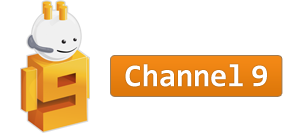 Sessions on Demand
Microsoft Certification & Training Resources
http://channel9.msdn.com/Events/TechEd
www.microsoft.com/learning
msdn
TechNet
Resources for IT Professionals
Resources for Developers
http://microsoft.com/technet
http://microsoft.com/msdn
Complete an evaluation on CommNet and enter to win!
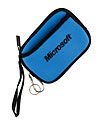 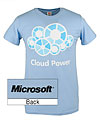 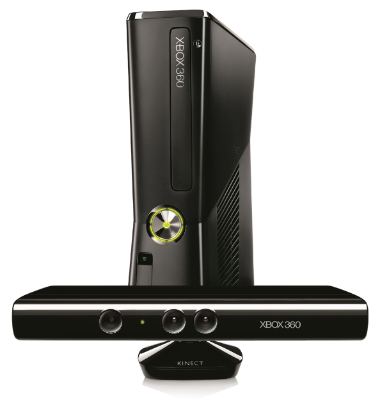 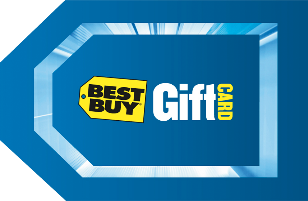 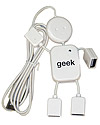 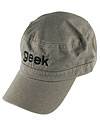 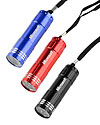 For More Information
System Center 2012 Configuration Manager
http://technet.microsoft.com/en-us/evalcenter/hh667640.aspx?wt.mc_id=TEC_105_1_33

Windows Intune
http://www.microsoft.com/en-us/windows/windowsintune/try-and-buy

Windows Server 2012 
http://www.microsoft.com/en-us/server-cloud/windows-server 
Windows Server 2012 VDI and Remote Desktop Services: http://technet.microsoft.com/en-us/evalcenter/hh670538.aspx?ocid=&wt.mc_id=TEC_108_1_33
http://www.microsoft.com/en-us/server-cloud/windows-server/virtual-desktop-infrastructure.aspx
More Resources:
microsoft.com/workstylemicrosoft.com/server-cloud/user-device-management
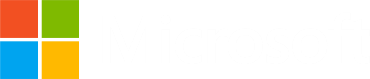 Required Slide 
*delete this box when your slide is finalized

Your MS Tag will be inserted here during the final scrub.
Evaluate this session
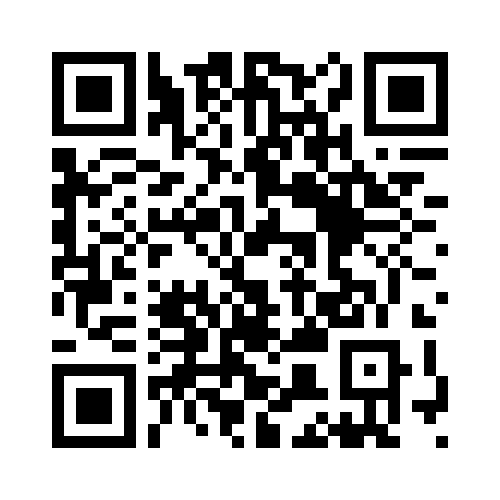 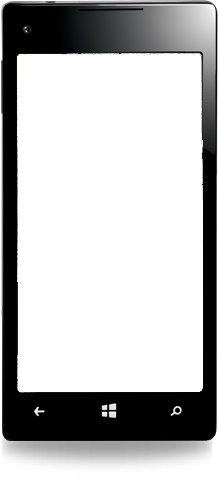 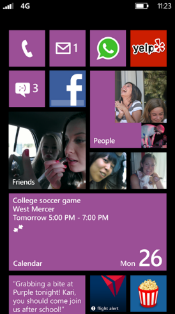 Scan this QR code to evaluate this session and be automatically entered in a drawing to win a prize
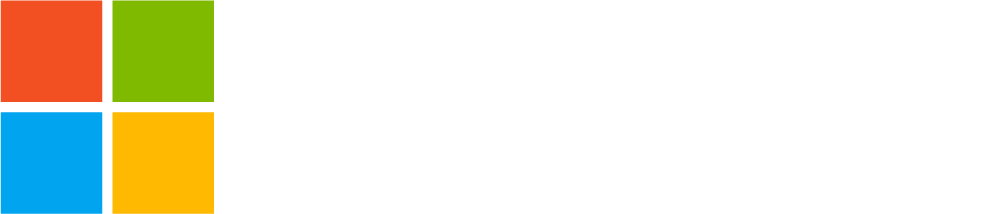 © 2013 Microsoft Corporation. All rights reserved. Microsoft, Windows and other product names are or may be registered trademarks and/or trademarks in the U.S. and/or other countries.
The information herein is for informational purposes only and represents the current view of Microsoft Corporation as of the date of this presentation.  Because Microsoft must respond to changing market conditions, it should not be interpreted to be a commitment on the part of Microsoft, and Microsoft cannot guarantee the accuracy of any information provided after the date of this presentation.  MICROSOFT MAKES NO WARRANTIES, EXPRESS, IMPLIED OR STATUTORY, AS TO THE INFORMATION IN THIS PRESENTATION.